PATIENT ACCESS CHALLENGES FACING ABUSE-DETERRENT FORMULATIONS OF OPIOID ANALGESICS
Joshua P. Cohen, PhDMassachusetts State House
February 5, 2018
[Speaker Notes: ADFs face multiple challenges, including clinical development, regulatory, and reimbursement. The focus in this talk will be on patient access challenges.]
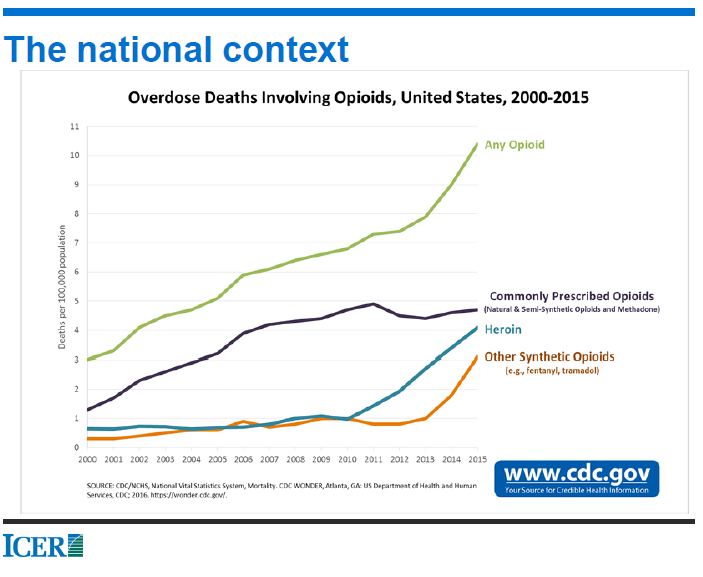 [Speaker Notes: As a reminder of the seriousness of the current opioid crisis.]
U.S. an Outlier
20% of non-cancer pain patients are prescribed an opioid, compared to <5% in other industrialized nations

 U.S. has 4% of the world’s population, yet 30% of global opioid supply, and ~4 times the number of opioid prescriptions as the average of other industrialized nations – most of these are for generic opioids that are not abuse-deterrent
ADF Approvals
ADFs Pre-Market Assessment
Pre-market assessments of ADFs suggest they deter abuse in most forms (except oral) 

 Pre-market assessments do not guarantee similar results in the real world

 ADFs are not a panacea – still opioids, therefore potentially addictive
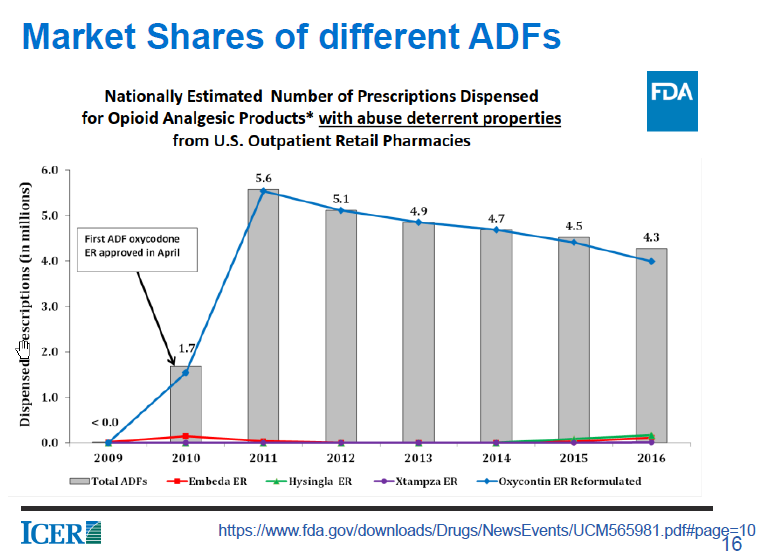 [Speaker Notes: The only ADF with much traction is reformulated oxycodone.]
Patient Access Challenges
Besides clinical development and regulatory challenges, ADFs face patient access hurdles

 On coverage, insurers continue to favor non-ADF opioids over ADFs and also (mostly) older non-opioid treatments. Standard pain treatment protocol and payer reimbursement remain entrenched in outdated guidelines and introduce unnecessarily powerful and potentially addictive pain agents to patients (eg, Percocet/Vicodin Rx post wisdom teeth extraction).

- To build case for improved ADF uptake and access more real-world evidence is needed for more ADFs, as well as a more robust foundation for budgetary impact analysis based on risk/treatment stratification of patients with chronic pain
Lagging Patient Access
Patient access for ADFs lags in light of:

 Limited evidence regarding comparative effectiveness

 Budgetary impact analysis suggests ADFs would `break the bank’ if all patients would switch from non-ADFs to ADFs

- Exclusion or non-preferred formulary placement of ADFs; continued preferred placement of non-ADFs
Uptake of Generic and Branded ADFs
*These include products with ADF properties that are not necessarily on the label
 
Sources: Abuse Deterrent Coalition; National Inpatient Sample (NIS) data for 2015
Avalere Study on Medicare Coverage
ADF OxyContin most likely to be covered (more evidence exists for this drug); ADF Xtampza least likely

 Coverage of ADF OxyContin, a brand-name drug that has received “abuse-deterrent labeling” from the Food and Drug Administration, fell among Medicare Part D plans from 61% to 33% between 2013 and 2015 - steeper decline than non-ADFs

 Non-ADF OxyContin covered by nearly 100% of plans
Medicare Beneficiary Access to Non-ADF Generic Opioids
Source: Managed Markets Insights & Technology (MMIT), 2017
Medicare Beneficiary Access to Branded ADFs
Source: Managed Markets Insights & Technology (MMIT), 2017
ICER Analysis
Limited evidence on clinical effectiveness, particularly for ADFs not named reformulated OxyContin; also questions whether certain surrogate endpoints (eg, drug liking) are predictive of real-world abuse 

 At current prices, ADFs are not cost-effective: >$100,000 per QALY

 In fiscal 2016 [the VA’s] opioid costs were nearly $100 million - 1.9% were for an abuse-deterrent product. Switching all patients to ADF opioids would result in budgetary impact of ~$1 billion annually for ADFs, which is ~20% of the VA pharmacy budget

 Cost-effectiveness and budget neutrality could be achieved if ADF opioids were discounted by 41% from current prices

 Stratification of patients by risk potential would be useful for payers, healthcare providers, and patients. But, ICER says current risk stratification tools are “insufficiently accurate”
Patient (Risk) Stratification
Stratification
Non-Opioid Treatment (% … ?)
Non-ADFs (% … ?)
Initiate or Switch to ADFs (% … ?)
Status of Risk Stratification?
CDC guidelines state that risk-stratification tools are currently “inadequate” to predict whether a patient will become addicted. Based on?

 Yet, one thing we know is that the U.S. is an outlier in terms of numbers of opioid prescriptions, and that most of these are for generic non-ADFs.  Surely, the levels of prescriptions for generic non-ADF opioids are still too high and not supported by clinical evidence.

 The American Pain Society’s Annual Meeting in 2015 concluded that we do have tools for stratifying patients with respect to “risk for aberrant behavior related to opioid use,” but these tools are not used often enough
Key Policy Challenges